Les démarches administratives et de gestion
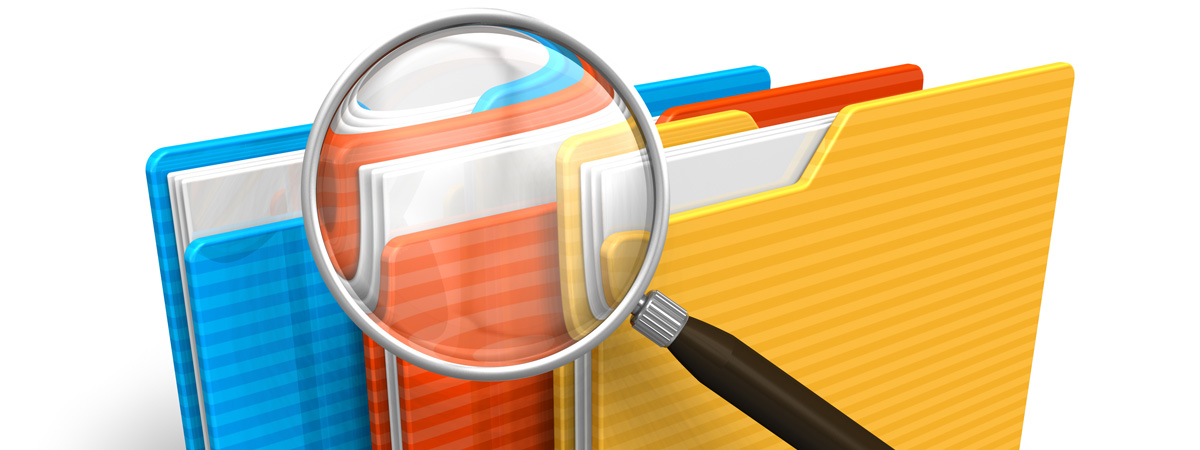 Les personnes ressources
Le référent ou la référente au sein de votre établissement de rattachement
Le ou la secrétaire de votre établissement 
Madame Belbekouche (suivi et validation du dossier au rectorat)
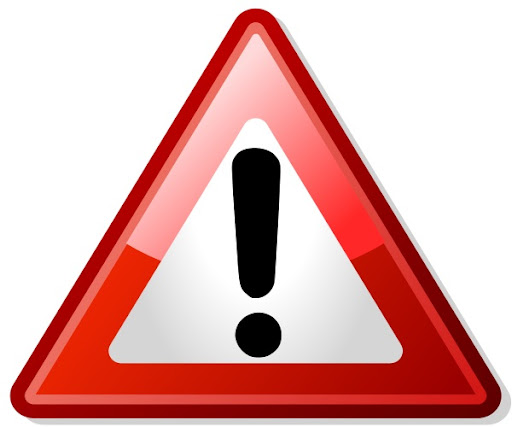 Fournir tous les documents
Respecter les délais et/ou dates butoirs
MISSION 1  Ouverture d’un compte bancaire
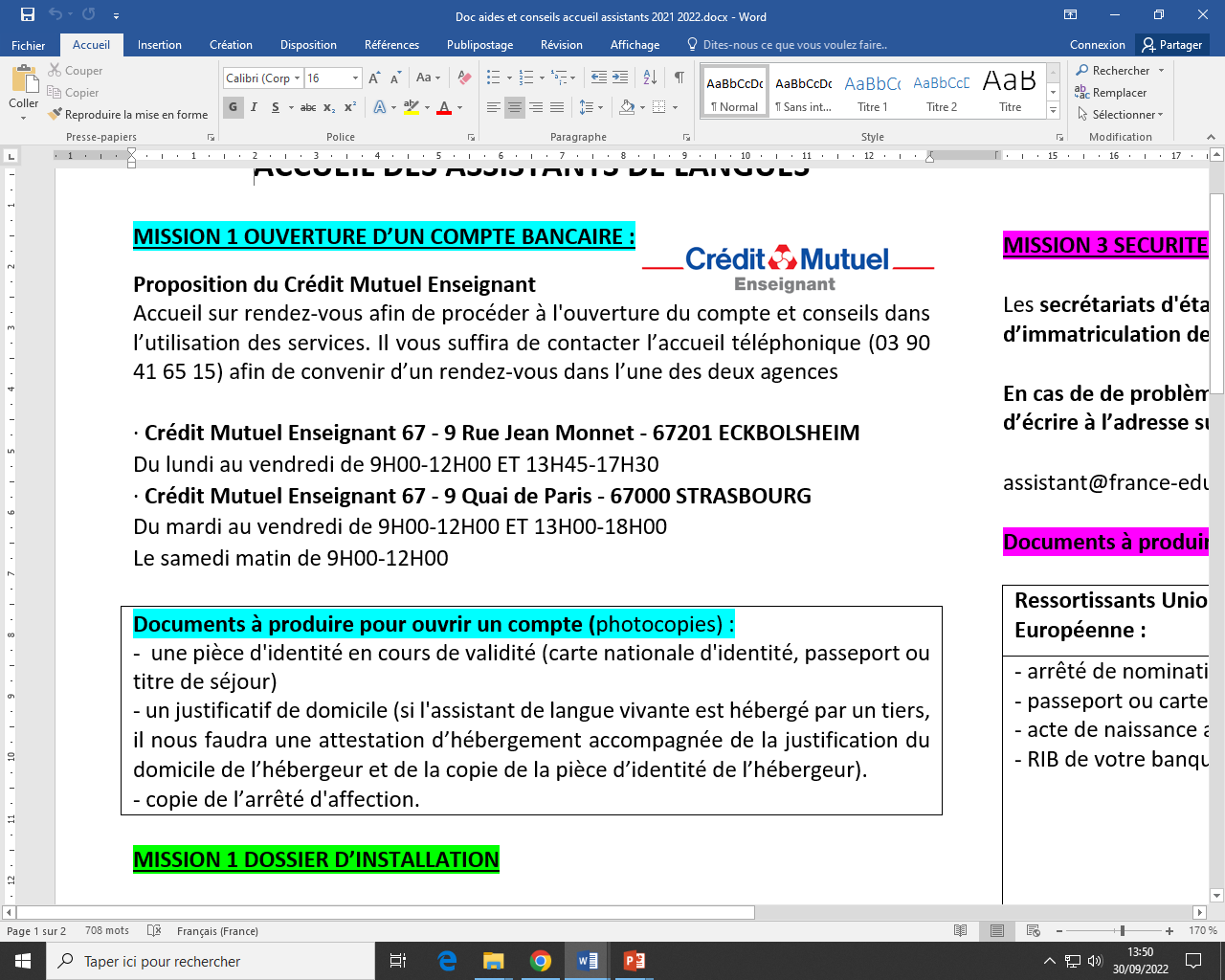 MISSION 2  Le dossier d’installation
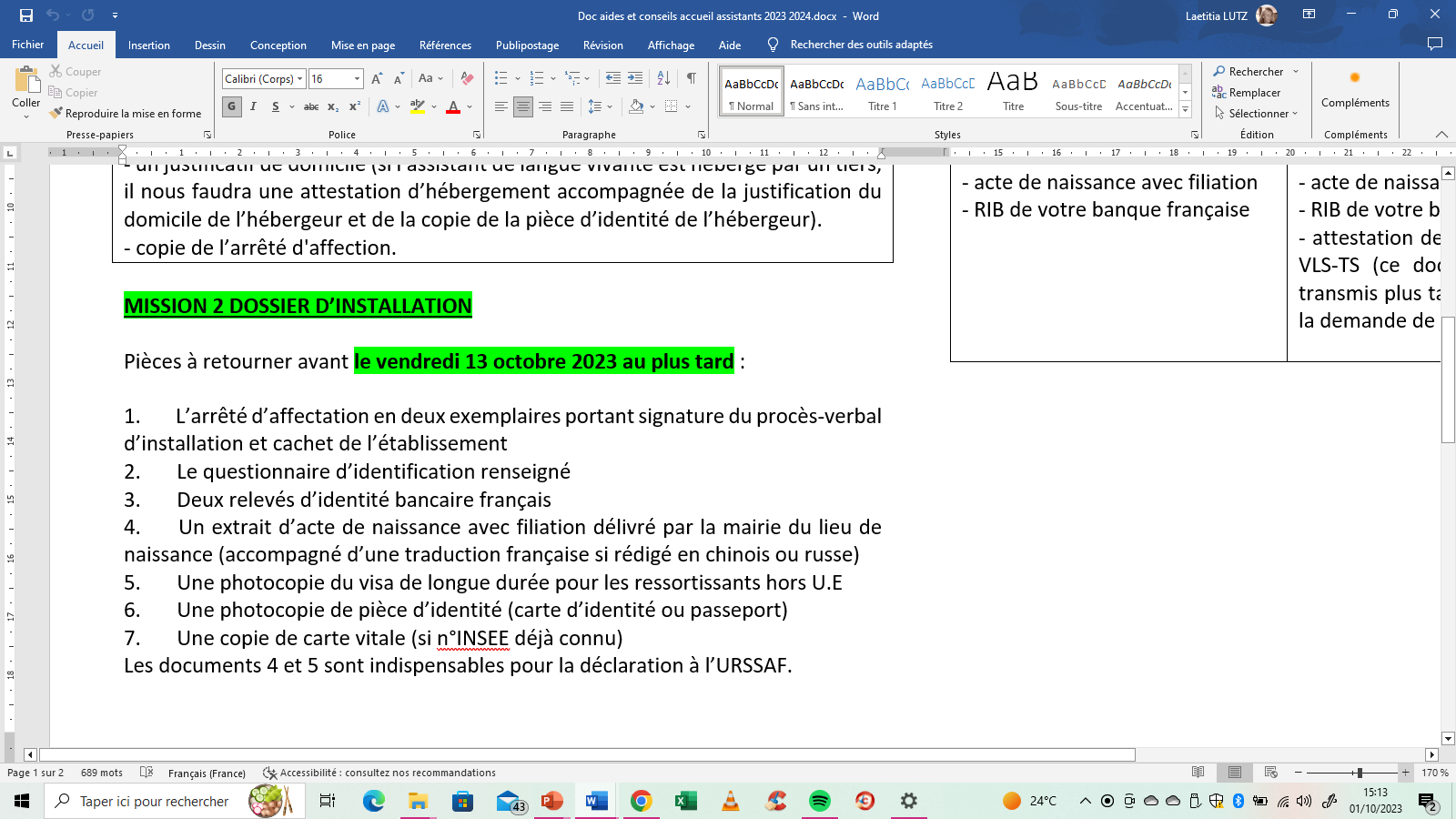 Dès la première semaine de votre prise de fonctions, présentez-vous à la secrétaire de votre établissement pour faire les démarches nécessaires afin de recevoir votre salaire (un RIB vous sera demandé).

Vous pourrez recevoir 70% à 80% du montant de votre salaire à la fin du mois d’octobre si vous en faites la demande avant le 10 octobre (le reste sera versé avec la paie de novembre). Sinon, votre salaire d’octobre vous sera versé avec celui de novembre.

Attention ! Il est important de faire les démarches pour percevoir votre salaire le plus rapidement possible après votre prise de fonctions. 

Gardez votre compte en banque ouvert le plus longtemps possible, même une fois de retour dans votre pays d’origine.
MISSION 3  La Sécurité Sociale
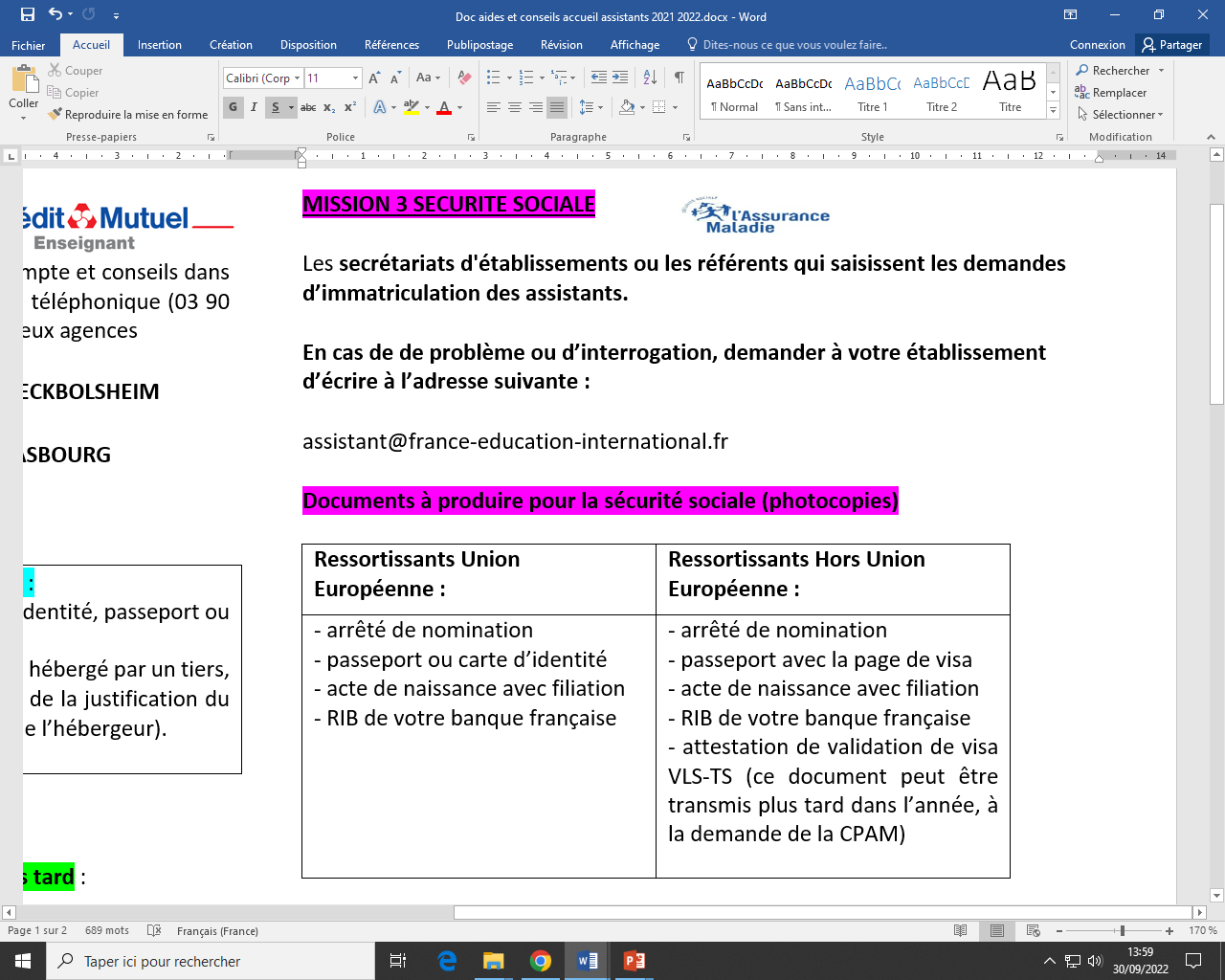 Lorsque votre dossier complet aura été enregistré, une attestation provisoire sera envoyée, par courriel ou par courrier, à votre établissement. 

Cette attestation vous permet de justifier de vos droits à l’assurance maladie française auprès de professionnels de santé (médecin, pharmacien, hôpital) en attendant la réception de votre carte Vitale. Gardez-la précieusement sur vous !
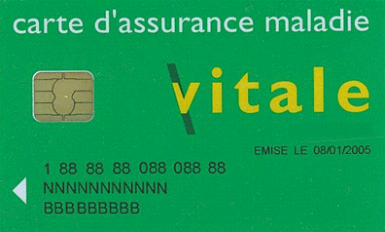 soins gratuits (en attendant d'avoir une couverture sociale)
 la Boussole Hôpital civil 1 place de l'hôpital à Strasbourg
MISSION 4 La Caisse d’Allocations Familiales (CAF)
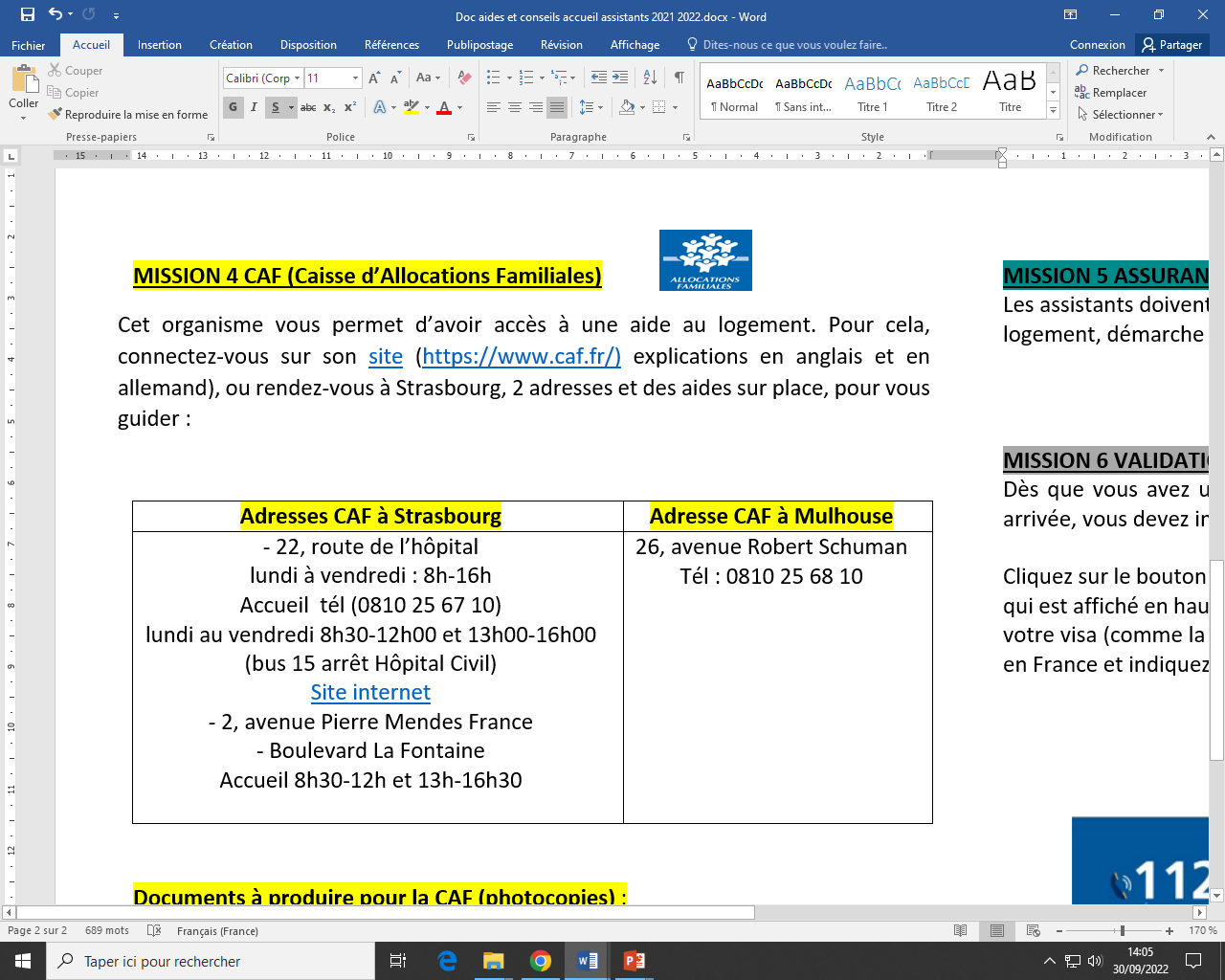 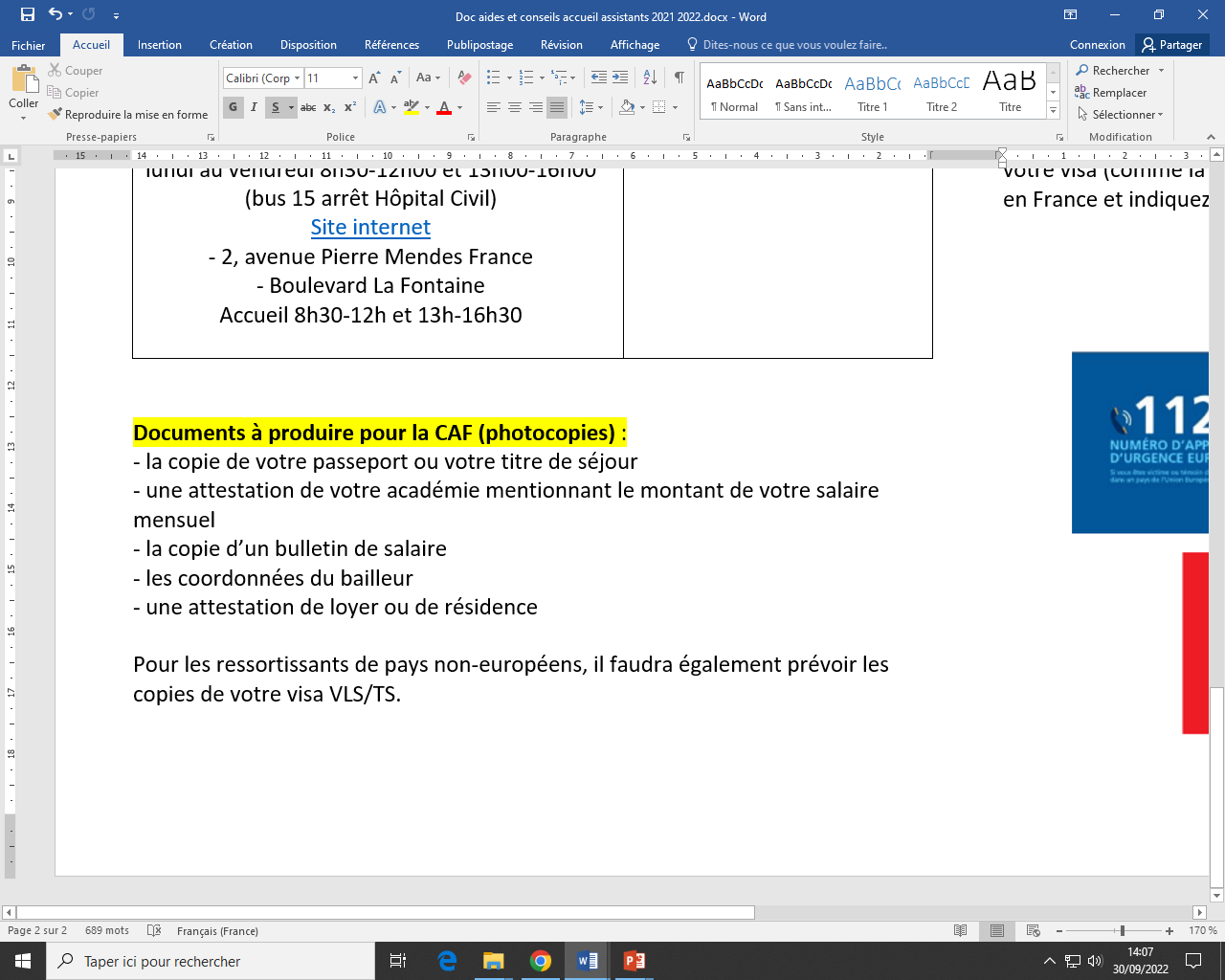 MISSION 5  L’assurance responsabilité civile
Les assistants doivent également souscrire à une assurance responsabilité civile, démarche obligatoire en France

La responsabilité civile est l’obligation de réparer les dommages causés à autrui
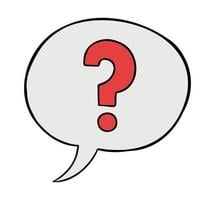 MISSION 6  Validation de votre VLS/TS          Assistants hors UE uniquement
Dès que vous aurez une adresse fixe en France et dans les 3 mois suivant votre arrivée, vous devrez impérativement valider votre VLS/TS sur le portail en ligne

Vous recevrez ensuite un message électronique avec votre numéro de identifiant et un mot de passe. A partir de votre compte, il vous sera possible de télécharger votre attestation de validation de visa. Cette attestation justifie la validation de votre visa, il est donc impératif de la conserver.
L’assistant de langue doit payer la taxe de première demande de titre de séjour (TPD), d’un montant de 200€.
L’OFII vous convoquera ensuite automatiquement à une visite médicale.

Attention ! Sans réponse de l’OFII dans un délai de 45 jours après la validation, contactez la Direction Territoriale de l’OFII dont vous dépendez.
Le guide de l’assistant de langue en France
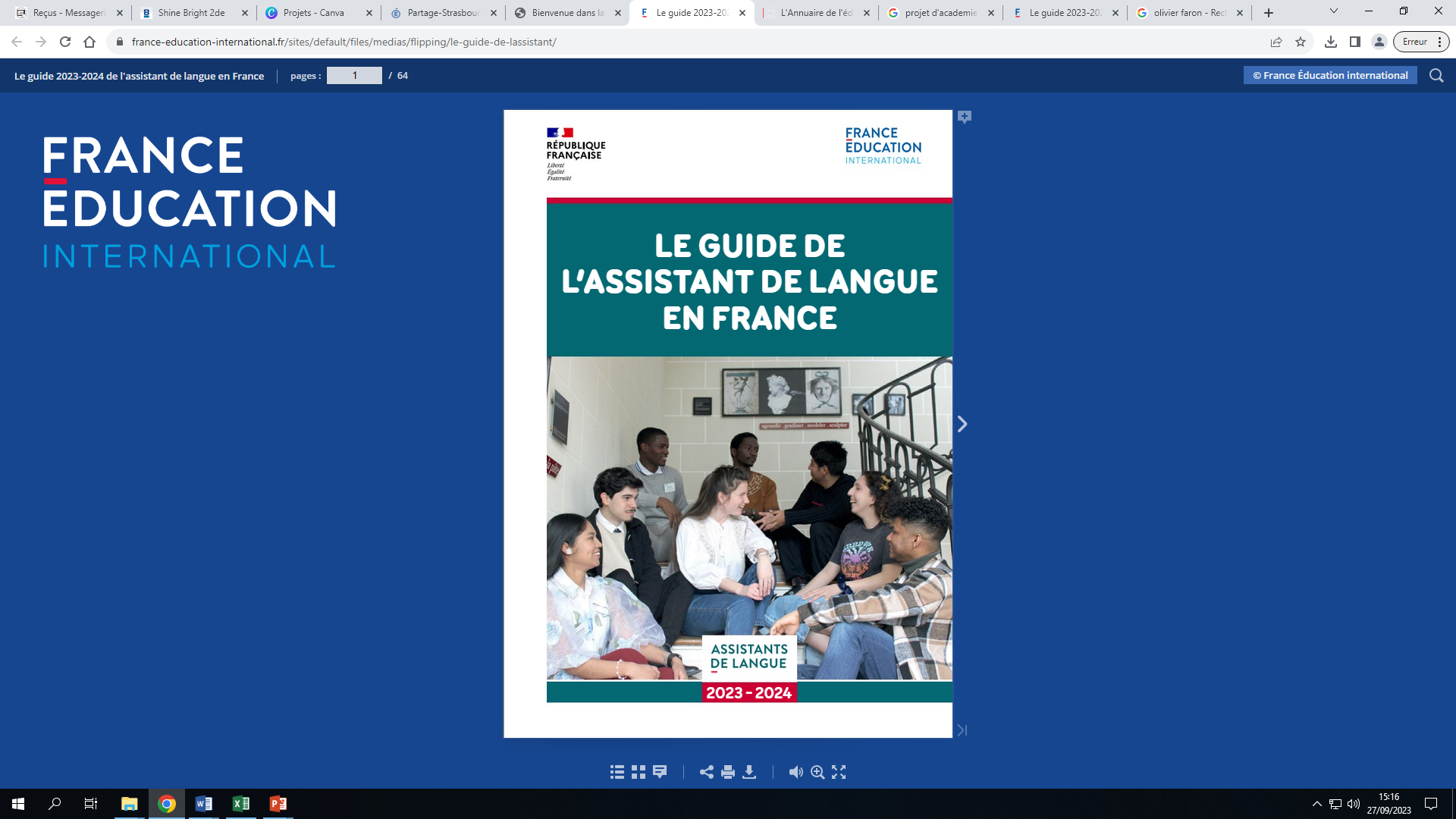 Il contient toutes les informations utiles pour vous accompagner tout au long de l’année (démarches administratives, présentation du système éducatif français, rôle de l’assistant de langue, coordonnées de l’équipe, etc.).
Module de formation en ligne
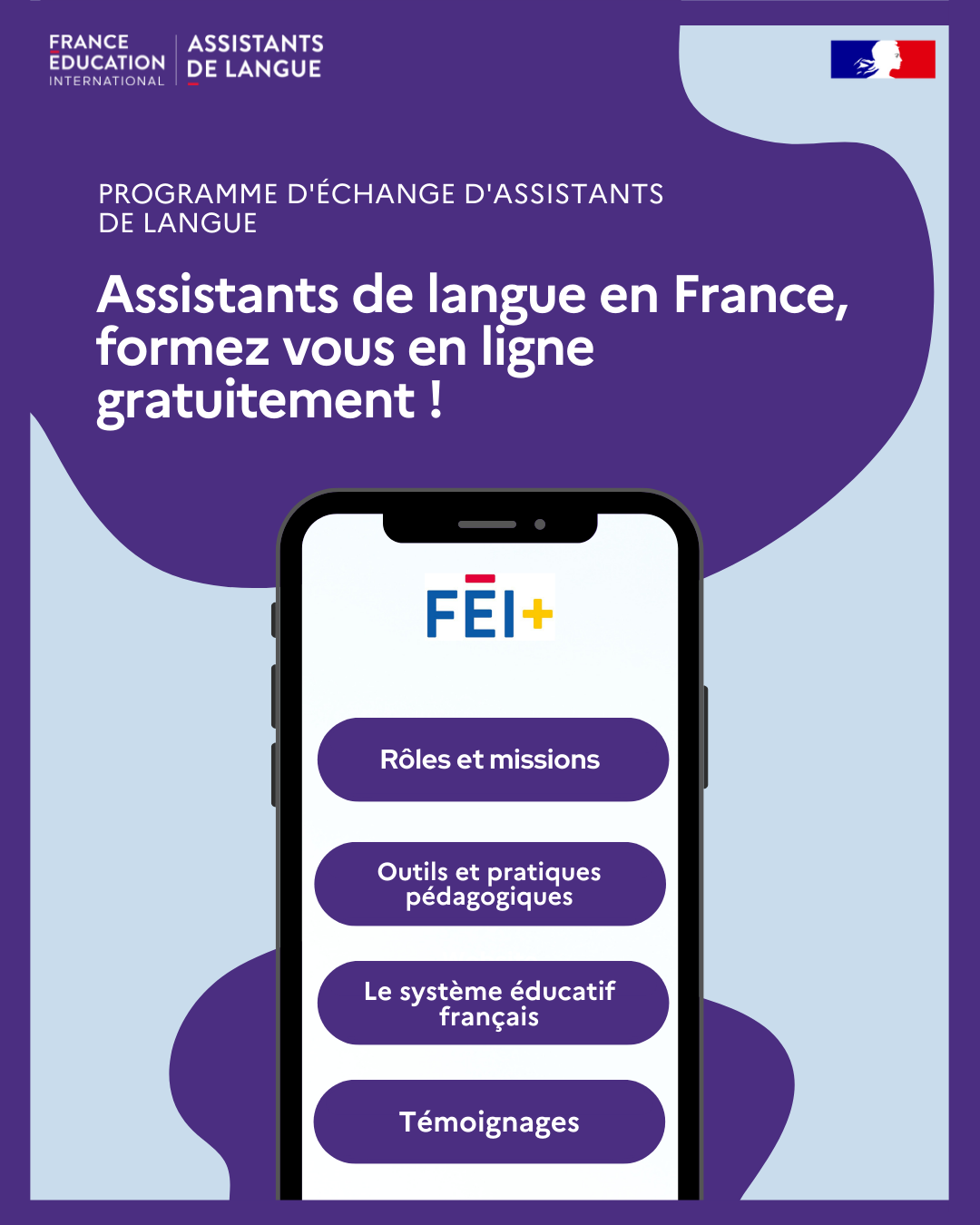 Vous y trouverez
Une présentation du système scolaire français
Une présentation des missions de l’assistant de langue
De nombreux outils et ressources pédagogiques
Un grand nombre de témoignages d’anciens assistants de langue.
Devenez assistants-ambassadeurs!
Si vous aimez partager votre culture, si vous avez envie de faire des rencontres, d’apprendre avec nous, cette opportunité est faite pour vous ! Pour en savoir plus sur les missions des assistants-ambassadeurs, nous vous invitons à consulter le site de France Education Internationale.
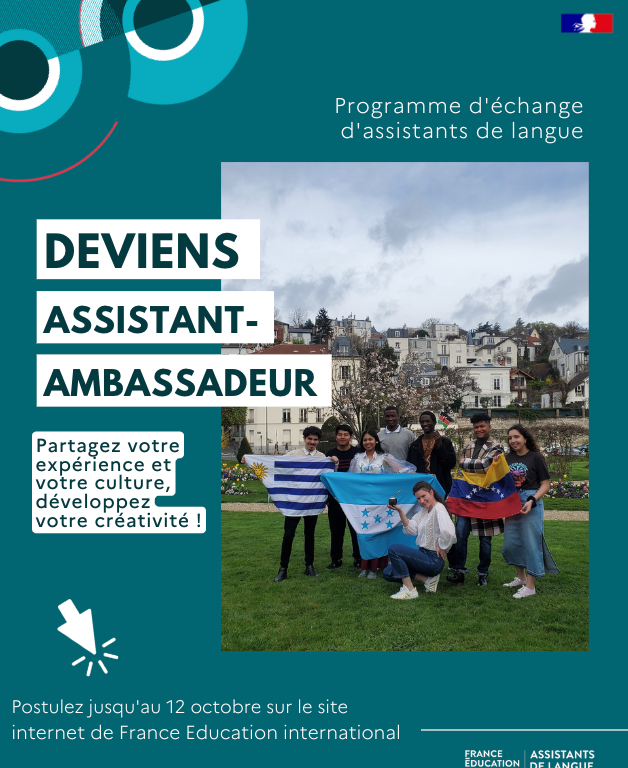 La campagne de recrutement ouvrira du 5 au 12 octobre. Elle sera annoncée sur les différents réseaux sociaux, et vous pourrez alors accéder au dossier de candidature sur le site de France Education International.
Association internationale des assistants de langue
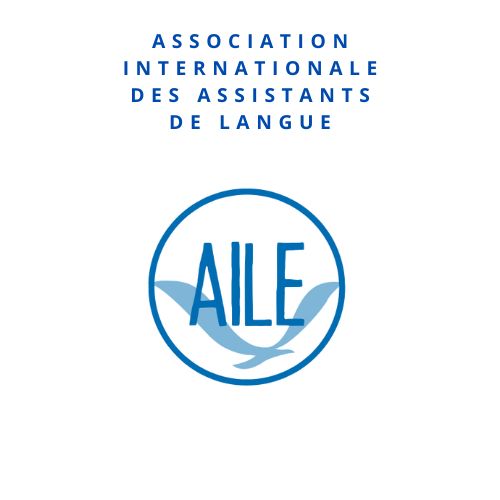 Mettre en relation les assistants de langue
Créée en juillet 2023
Active sur les réseaux sociaux (X, Instagram & LinkedIn
Journée internationale de l'assistant de langue
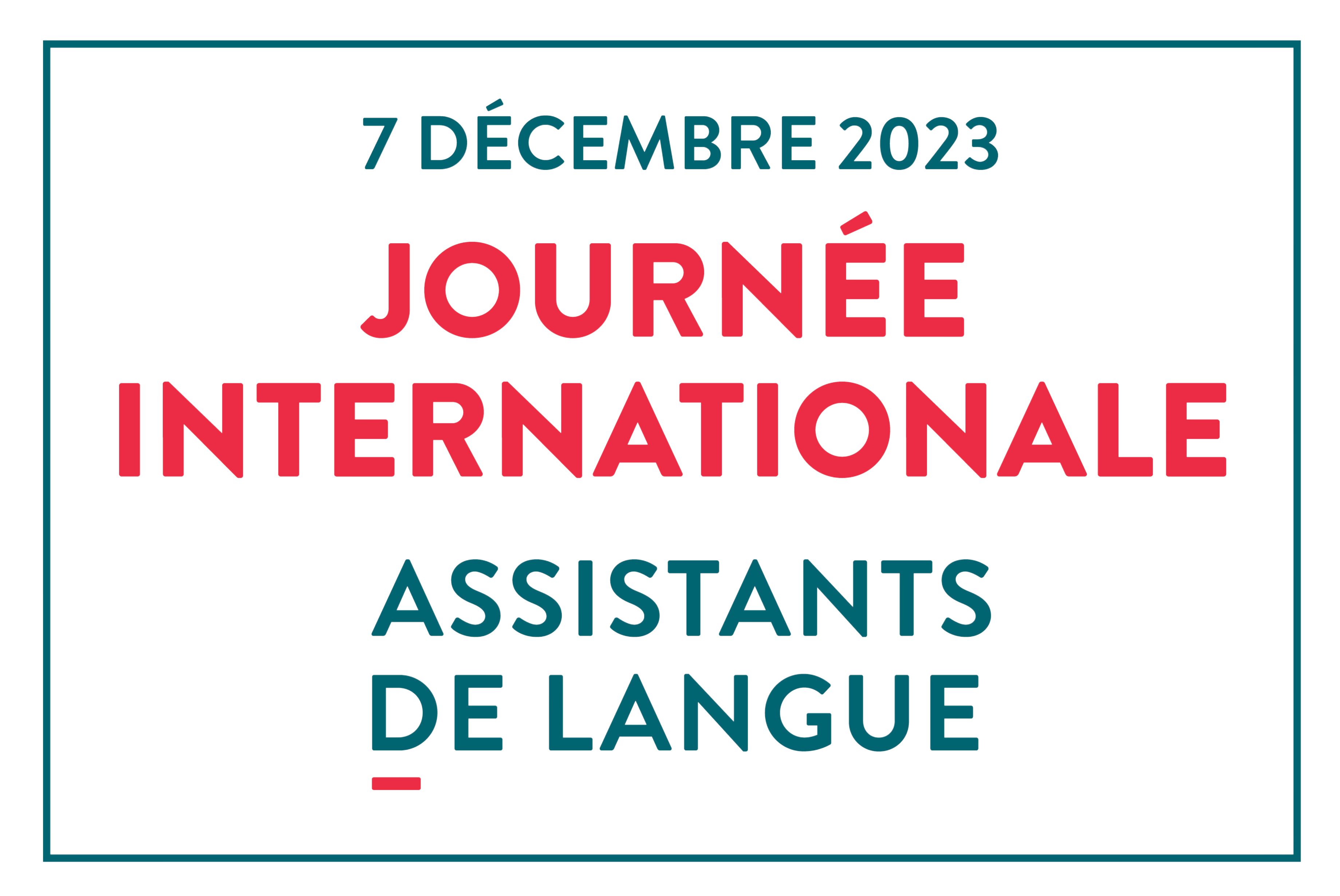 Nous célébrons cette année la première Journée internationale de l'assistant de langue #JIAL.

À cette occasion, des activités pourront être organisées (e.g. événements, concours, ateliers, tables rondes...) pour mettre votre mission et votre pays à l’honneur.

Nous comptons sur votre participation!  Parlez-en à vos professeurs référents!
Communication
Durant l’année, vous recevrez chaque mois une lettre d’information électronique appelée « Le Courrier des assistants », contenant un rappel des démarches à effectuer, des idées pour vos cours, des témoignages.
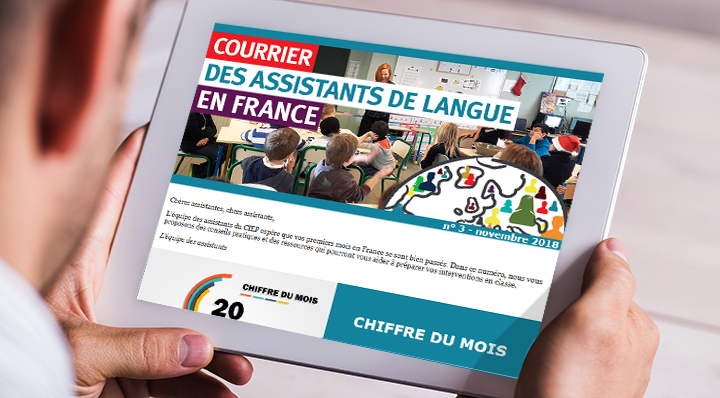 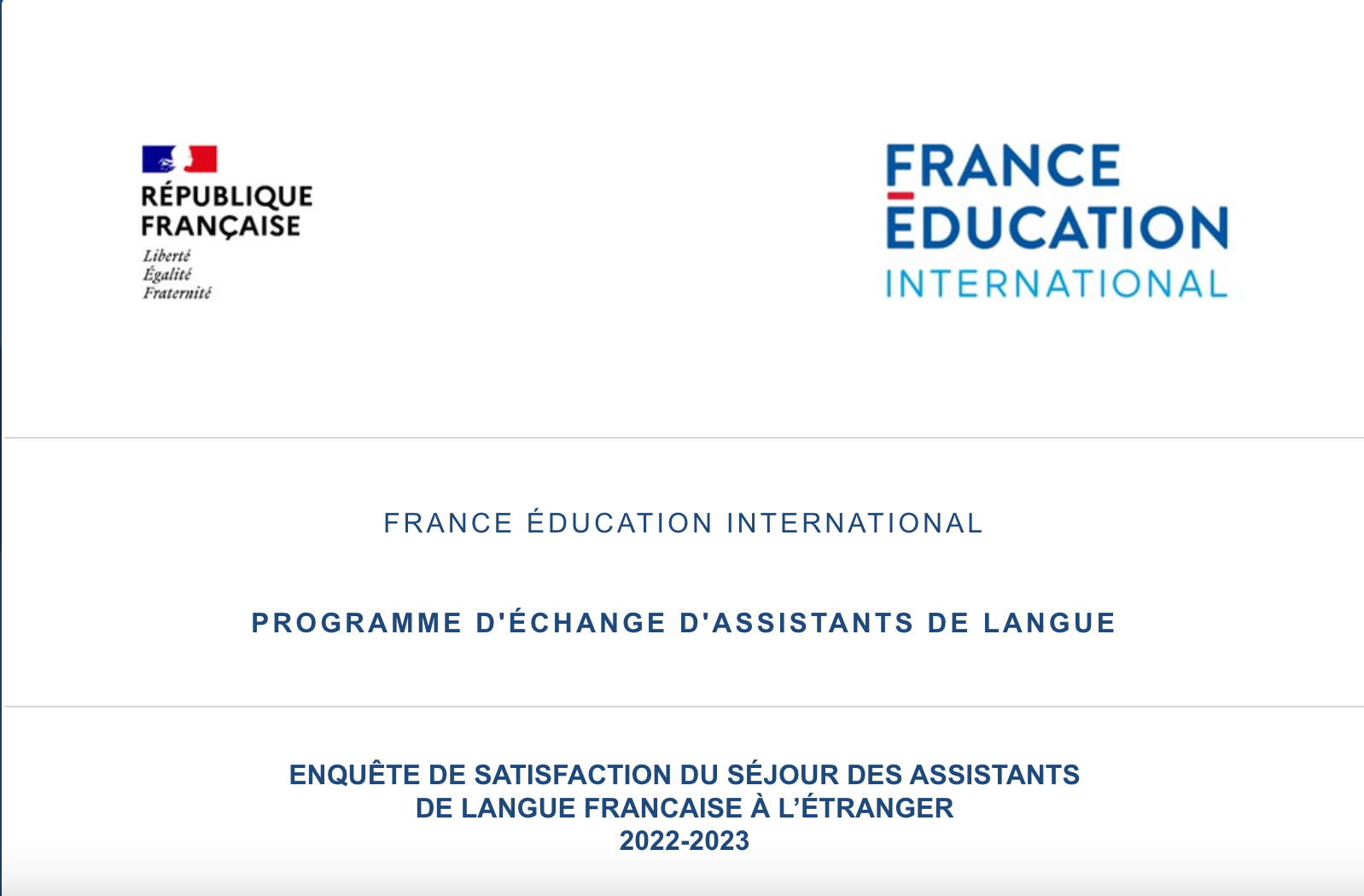 Avant la fin de votre séjour, vous serez invités à répondre à une enquête de satisfaction.
Réseaux sociaux
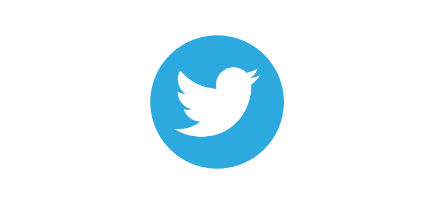 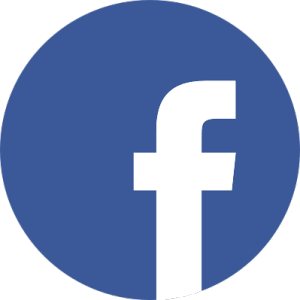 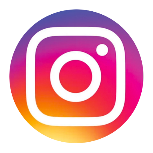 @FEi_assistants
@assistantsdelangue
@assistantsdelangue
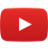 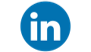 Programme d’échange d’assistants de langue
Assistants de langue